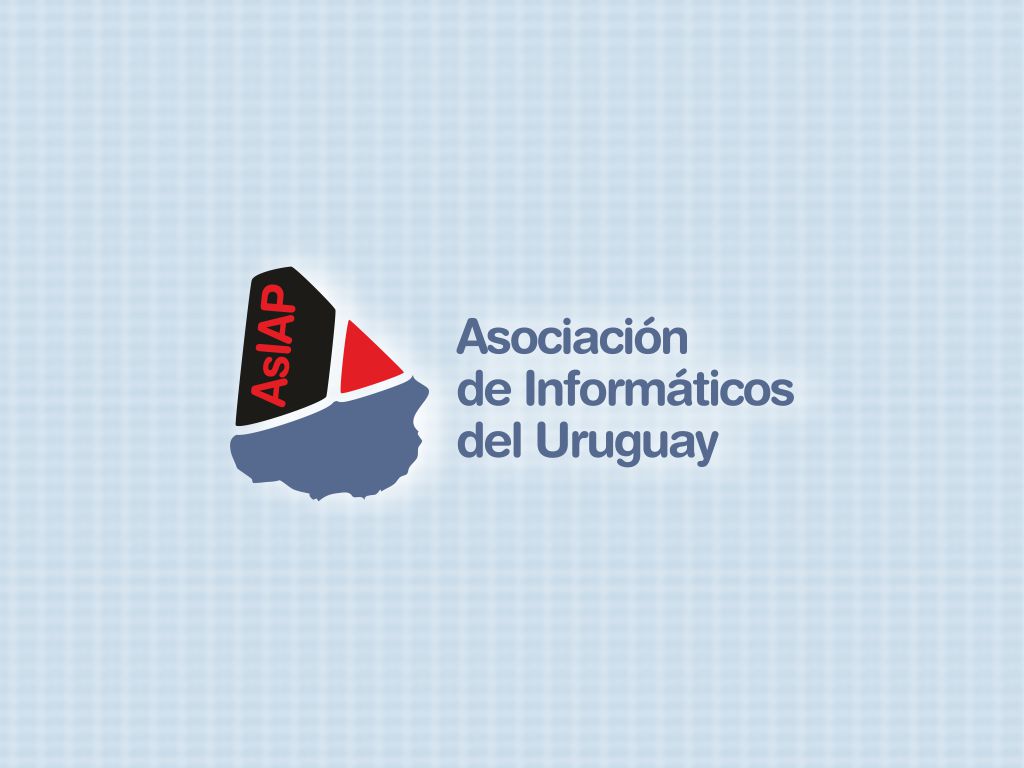 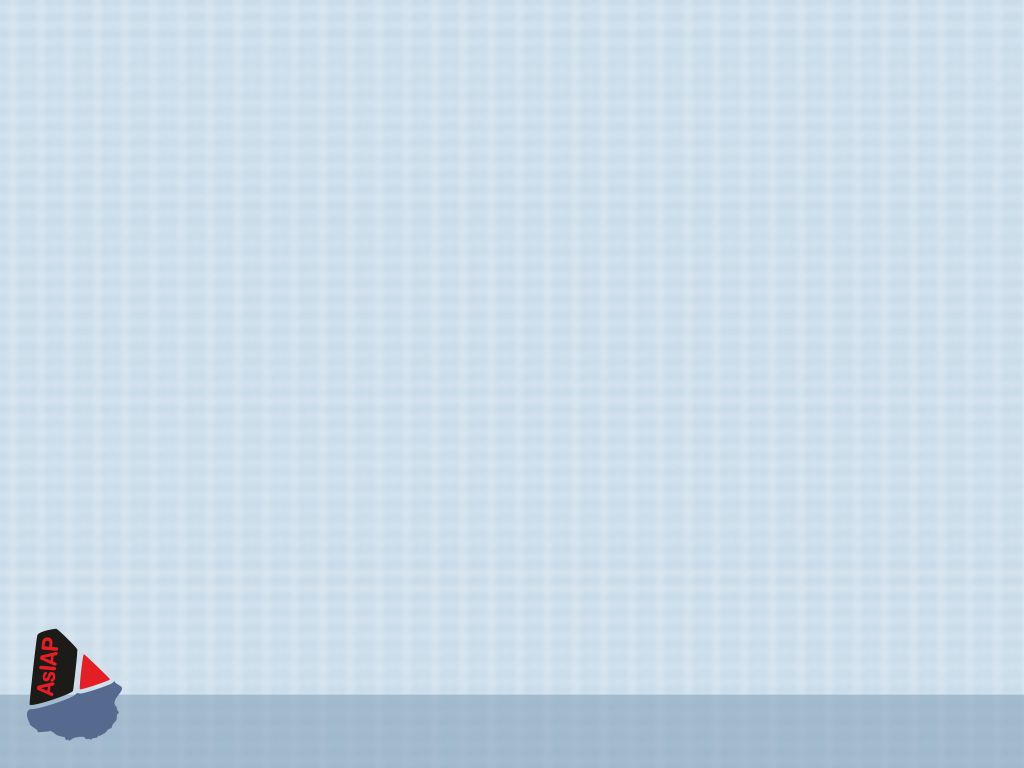 Los Desechos Tecnológicos
¿Nos preocupan o nos ocupan?
Carlos Gera, CEO AsIAP

Smart Sustainable Cities
Forum on Environmentally Sound Management of E-waste in LatAm
Session 1: “Environmental Challenges of E-waste”
12 de Marzo, 2014
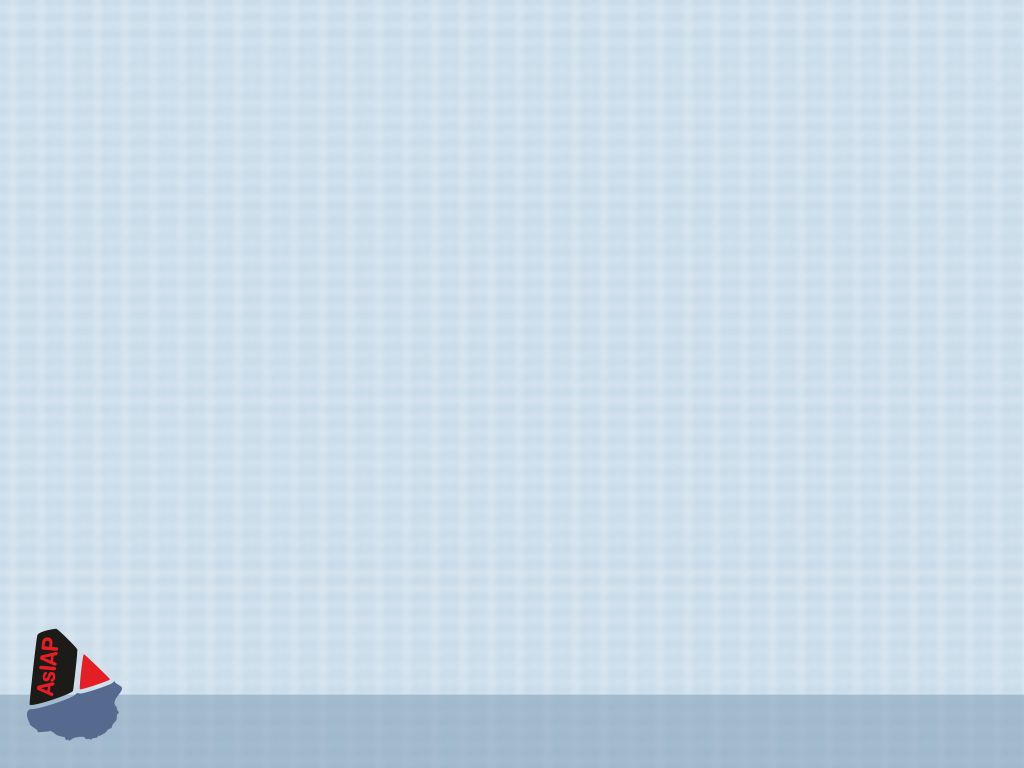 E-waste es un problema
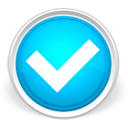 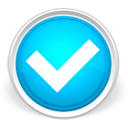 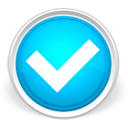 REAL – Son bien conocidos y documentados los agentes contaminantes y sus efectos sobre el ambiente y la salud.
ACTUAL – Los uruguayos podríamos estar desechando 7 kg/persona/año = 21,000 ton/año
CRECIENTE – La tecnología vino para quedarse, cada vez con mayor penetración y obsolescencia.
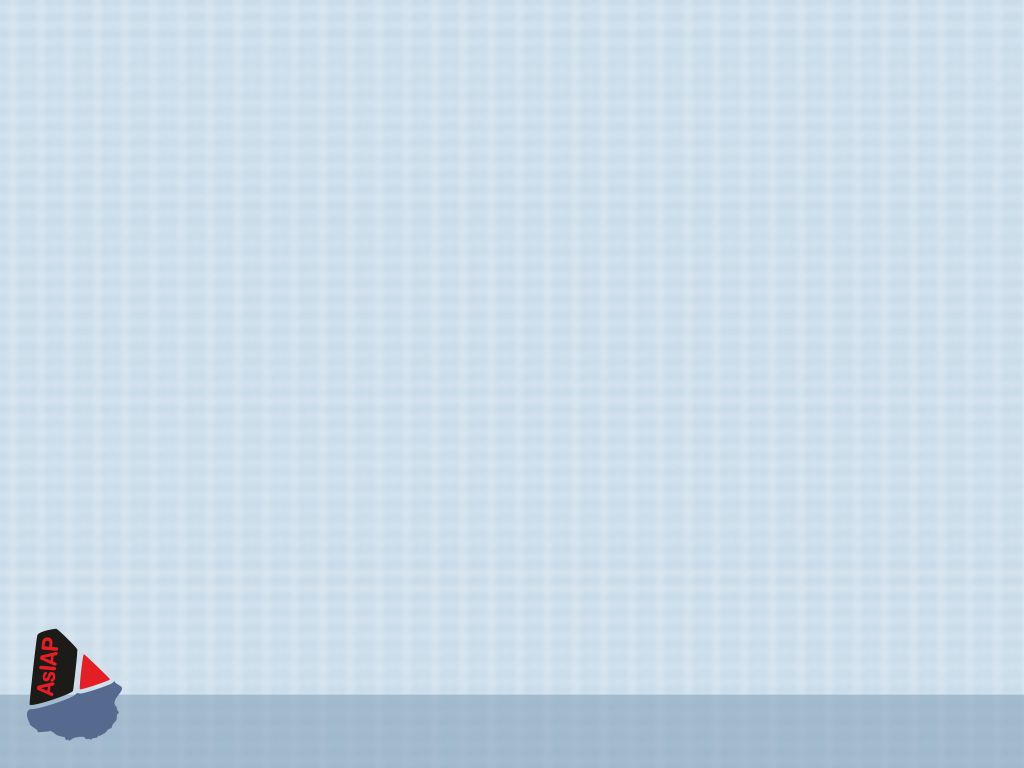 ¿Cuál es el diagnóstico…?
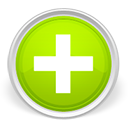 Reconocemos el problema
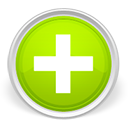 Existe preocupación en ciertos ámbitos
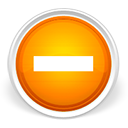 No tenemos una valoración real
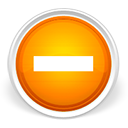 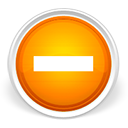 Falta sensibilización a los consumidores
Aún no hemos emprendido acciones concretas
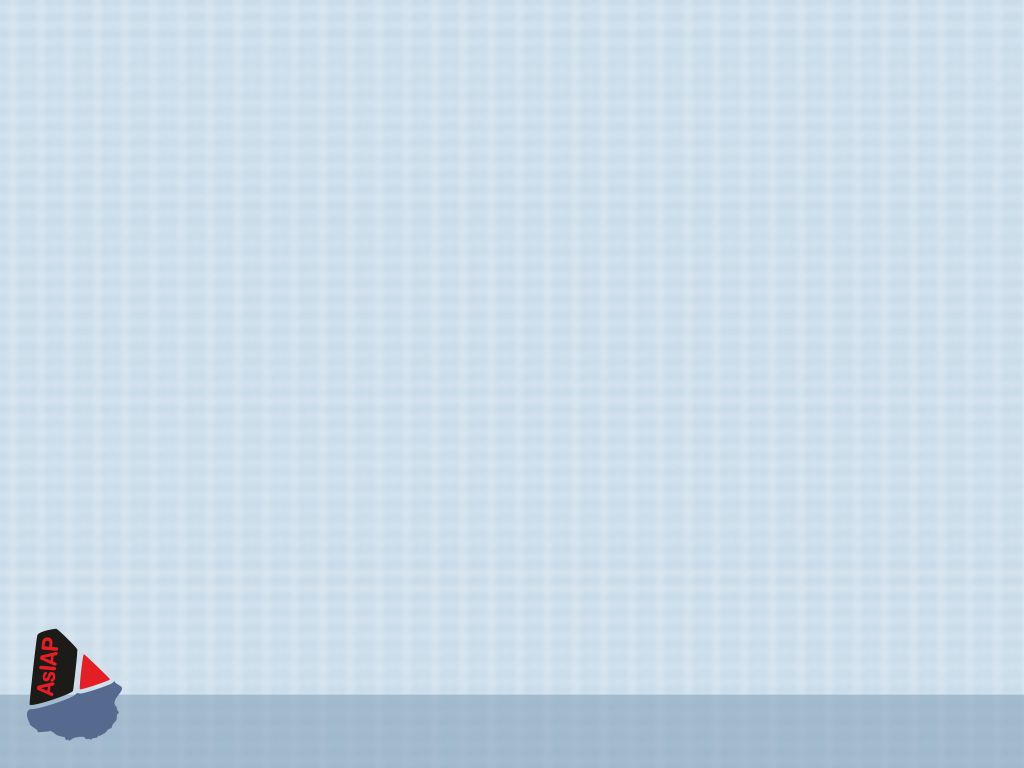 ¿…y las soluciones?
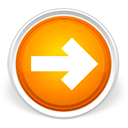 No son fáciles ni obvias
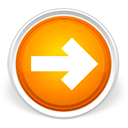 Son anti-económicas
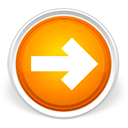 Necesitan subsidios que deben financiarse
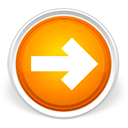 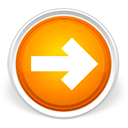 Se requiere un marco legal y estricto control
“Más vale prevenir que curar”… son necesarias e impostergables !!!
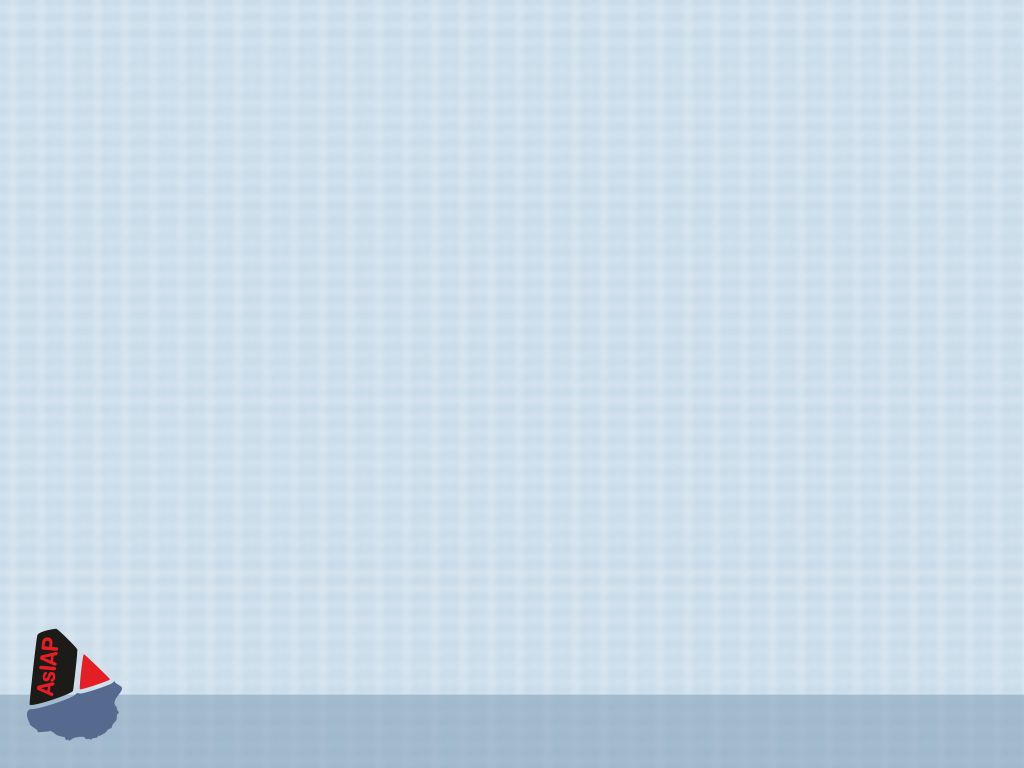 ¿Qué podemos hacer ?
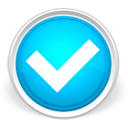 Agilizar los procesos en la definición del marco legal
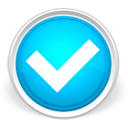 Definir quién se hace cargo y cómo hasta la solución final
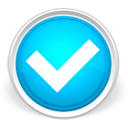 Definir protocolo: Qué debe hacer quien quiere  deshacerse de su e-waste de forma responsable
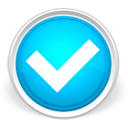 Más difusión y sensibilización
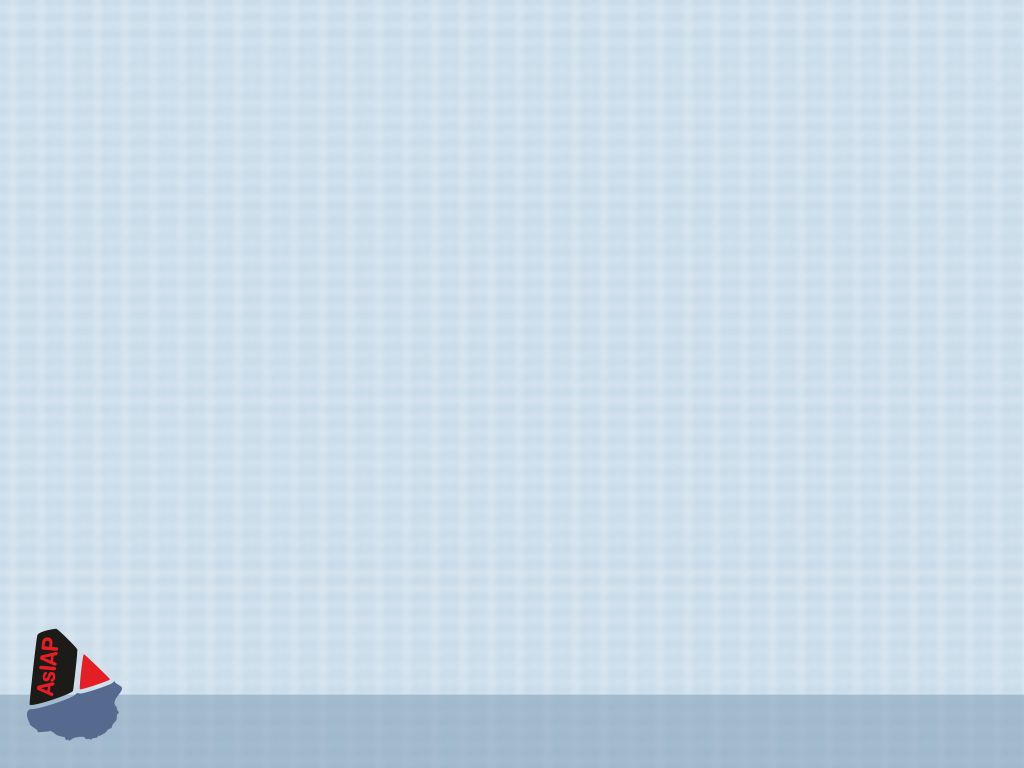 Muchas gracias
Carlos Gera, CEO AsIAP

cgera@asiap.org
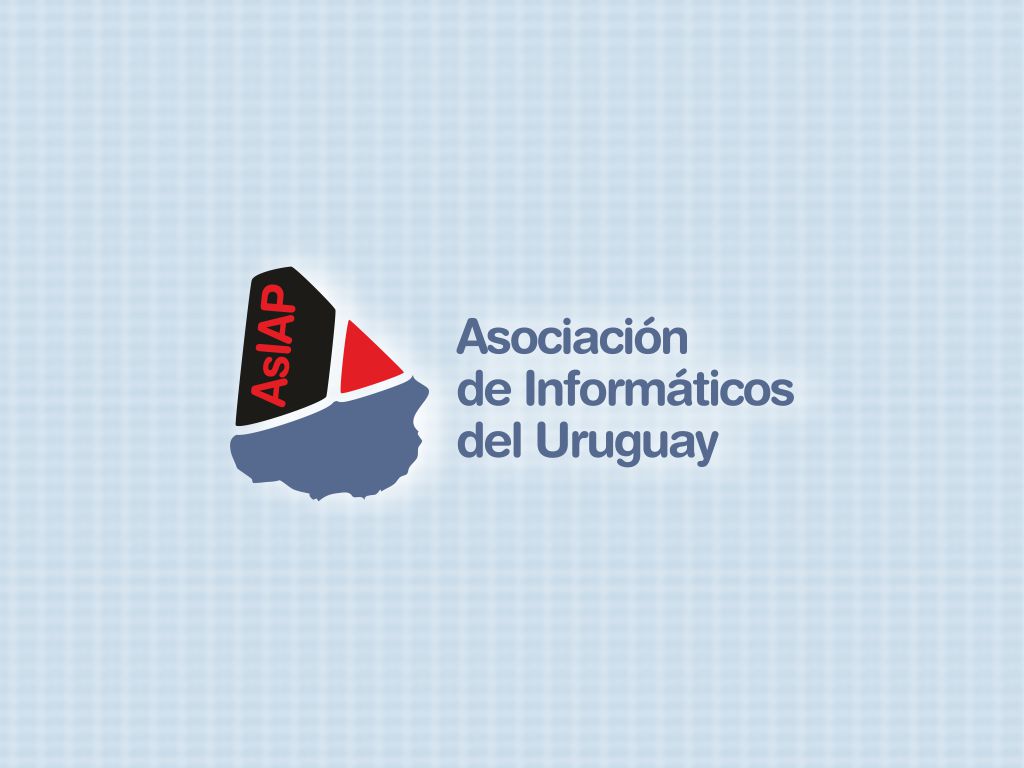